SUCCESSFUL MENTORING RELATIONSHIPS FOR CAREER DEVELOPMENT
Susan Malisch and Beth Schaefer
March 18, 2013
Introductions
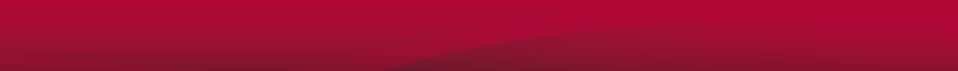 Who are you?
Where are you from?
What would you like to get out of the session?
[Speaker Notes: This slide is if we have 20 participants or less to ask them individually]
Introductions
Is this your first EDUCAUSE event?
Are you interested in the workshop today to learn more about mentoring?
Are you here to find a mentor?
Have you ever been a mentor?
Have you ever been a mentee?
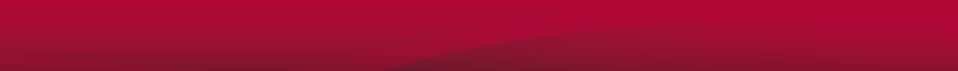 [Speaker Notes: This slide is if we have more than 20 participants and we would like to poll them as a group]
Benefits, Styles, Functions and Expectations
Benefits
Enhanced career development and advancement
Enhanced compensation
Enhanced career satisfaction
Increased managerial productivity
Increased employee retention
Styles
Traditional - Individual
Network - Group
Group - One or two individuals
Minute – Individual to many
Circle – Group
Invisible – Individual non-interactive
Reverse - Individual
Styles
Role of the mentor
Relationship(s)
Time Commitment
Individual Outcomes
Organizational Outcomes
Functions
Career
Sponsorship
Exposure/Visibility
Coaching
Protection
Challenging Assignments
Functions
Psychosocial
Role Modeling
Acceptance/Confirmation
Counseling
Friendship
Expectations
Set expectations
Time limit
Formal or informal agreement
Honor your commitment
Communicate clearly
Put things in perspective, offer feedback, serve as sounding board
Keep it confidential
Alternative learning activities for development goals:
Expert interviews
Job shadowing
Read and discuss book
Read and discuss article
Assessment tools
Review an example of work on a topic
Participate on a task force
Conduct background research
Ask for feedback from several sources and identify themes
Volunteer to take a temporary assignment or task
Readiness Assessment Exercise
Mentee Readiness Assessment Questions
Are you prepared to invest time, effort and energy in a new mentoring relationship?
List the most important benefits you would like to receive from a mentor?
Are you prepared to receive feedback?
Are you a willing listener?
Are you open to new ideas and prepared to challenge yourself?
Do you prefer someone who is within your realm of expertise (technology), or someone with a broader view of higher education, or someone outside of higher education?
Do you prefer someone from within your institution or outside your institution?
Have you identified someone who would make a good mentor?  Who?
Mentor Readiness Assessment Questions
Do you believe mentoring is a productive development tool?  Why?
Think about mentors you may have had.  What did you learn or receive from those relationships?
Are you prepared to invest time, effort and energy in a mentoring relationship?
List the benefits to you from being a mentor?
Are you prepared to offer specific and effective feedback?
Are you prepared to ask questions and be an active listener?
Are you prepared to offer observations and perspective rather than an answer or solution?
Are you willing to talk about some of your experiences with failures or challenges as well as the successes?
Would you like to be a mentor?
Closing Remarks
Would you like help being paired with a Mentee/Mentor?
Educause Mentoring Toolkit
http://www.educause.edu/careers/special-topic-programs/mentoring
Questions?
Susan Malisch - smalisc@luc.edu
Beth Schaefer – beths@uwm.edu